POLLEC 2021 :
Comité d’Accompagnement
Préfinancement audit logement (thématique 5)
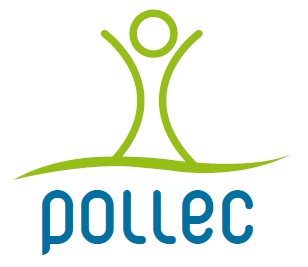 Ordre du jour
Tour de table presentation
3
modalités de prolongation de P20
4
Prolongation POLLEC 2020
Report de la fin du subside POLLEC 2020 investissement au 30 juin 2024 
Rapport final à remettre au plus tard le 31 décembre 2024
Suppression de l’échéance pour l’attribution des marchés liés aux projets d’investissement 
Notification de l’AM modifié via Nemo
Version consolidée des AM sur le site internet: Appels POLLEC  : suivi des subventions et rapportage
5
Sondage - réponses
6
Réponses au sondage FORMS
26 réponses sur 33 projets subsidiés
15 marchés attribués et 1 en cours (10 n’ont pas précisé dans le formulaire)
Sur les 15 marchés, 4 fonctionnent avec 1 auditeur, 3 avec plusieurs auditeurs (8 n’ont pas précisé)
6 en lien avec des plateformes locales de rénovation énergétique

Résultats :
1 commune a terminé : 70 audits réalisés
1 commune en a réalisé 33 (sur 60 prévus)
Ipalle : sur 10 communes : 76 réalisés, 31 en cours – possibilités d’en faire encore une trentaine
7
Freins majeurs
8
Auditeurs
Complexité administrative (CdC)
Pénurie d’auditeurs dans certaines régions
Délais de réalisation parfois long
FREINS MAJEURS
Candidats
Mobilisation parfois difficile surtout si on limite au R1/R2/R3
L’instabilité des systèmes de primes effraie / ralentit les citoyens
Autres
Organisation administrative au sein de la commune
Délai du projet très court par rapport aux délais audit + travaux
Multitude de systèmes (diverses primes, plateformes,…)
Instabilité des systèmes de primes
9
Retour d’expérience positive
10
RETOUR D’EXPERIENCE POSITIVE

Plusieurs auditeurs  prix moyen de l’audit moins élevé qu’escompté  possibilité de faire plus d’audits que prévu
Professionnalisme des auditeurs
Contacts avec les auditeurs et les citoyens
Liens avec les plateformes locales, les guichets de l’énergie
Retour positif des citoyens
11
Temoignages
12
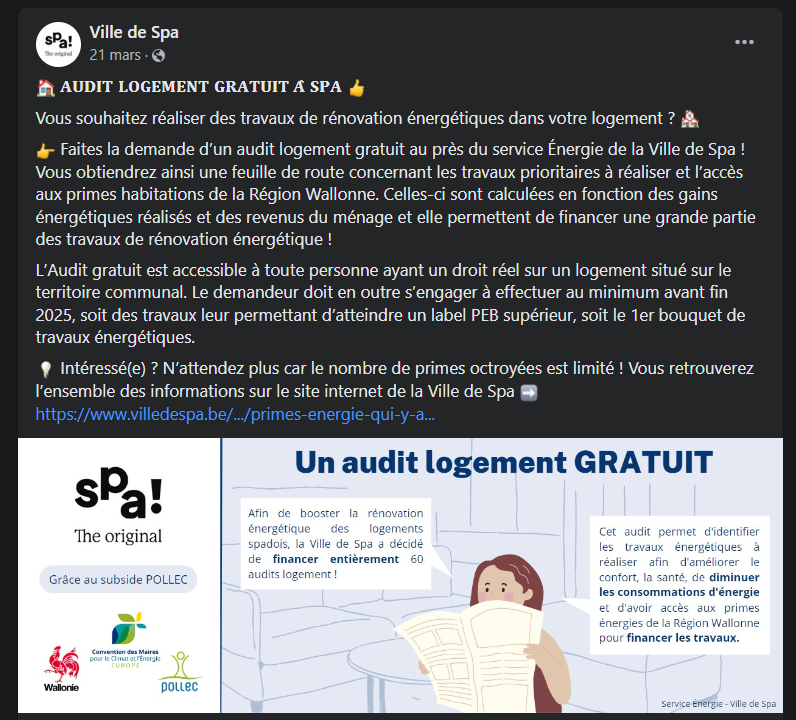 Témoignages - Estelle Fabry de Spa

Plusieurs communications à travers différents canaux 
Lancement officiel des audits fin février 
33 demandes acceptées par le collège 
 
Auditeurs submergés  ralenti la communication
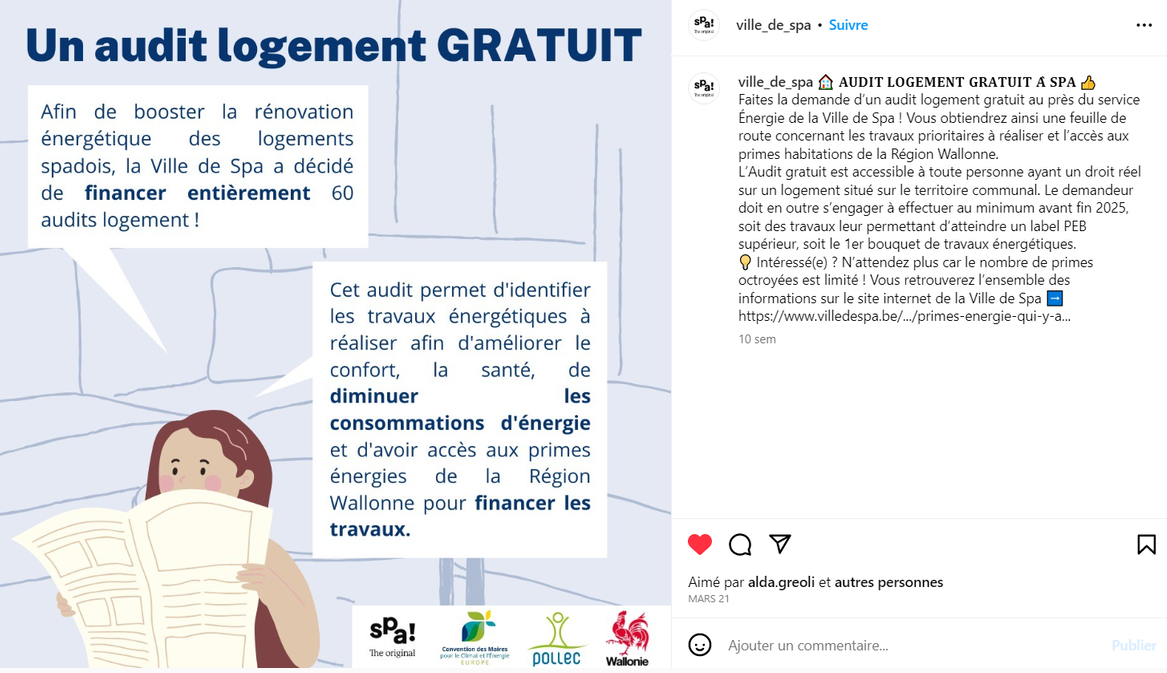 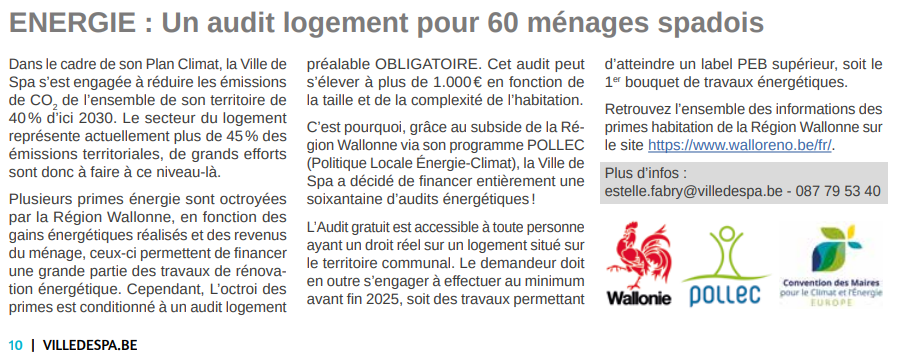 13
Témoignages - Estelle Fabry de Spa
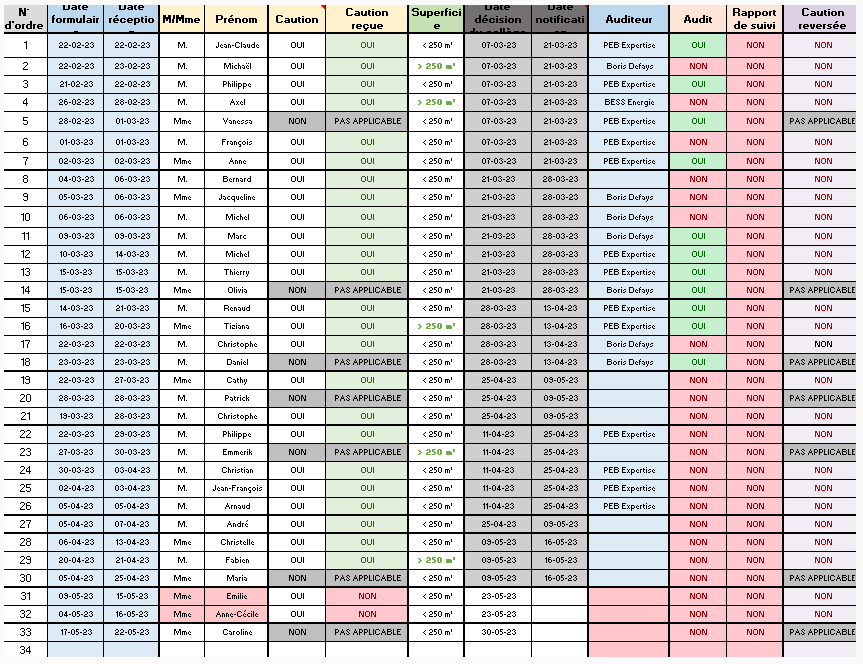 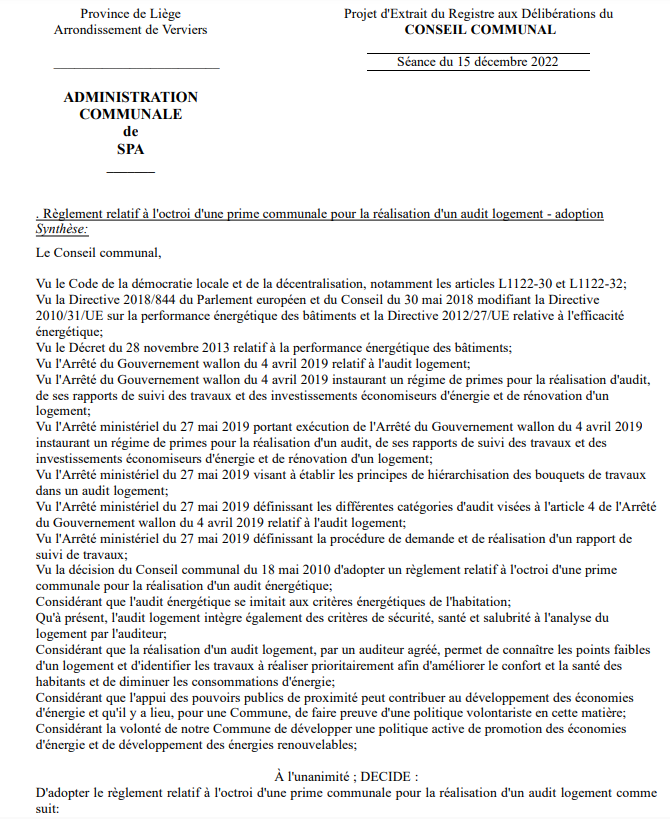 14
Témoignages - Mathieu Lemmens de Braine le Château
Préfinancement des audits logement proposé aux propriétaires de logements sur le territoire de la commune de Braine-le-Château.
Priorité aux R1 & R2 – pas de caution et suivi personnalisé
Objectif : 35 Audits
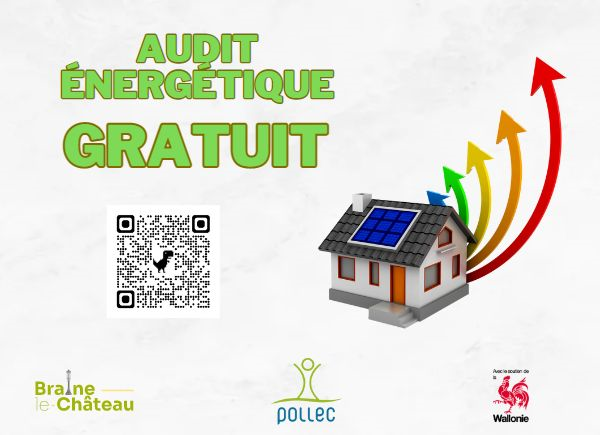 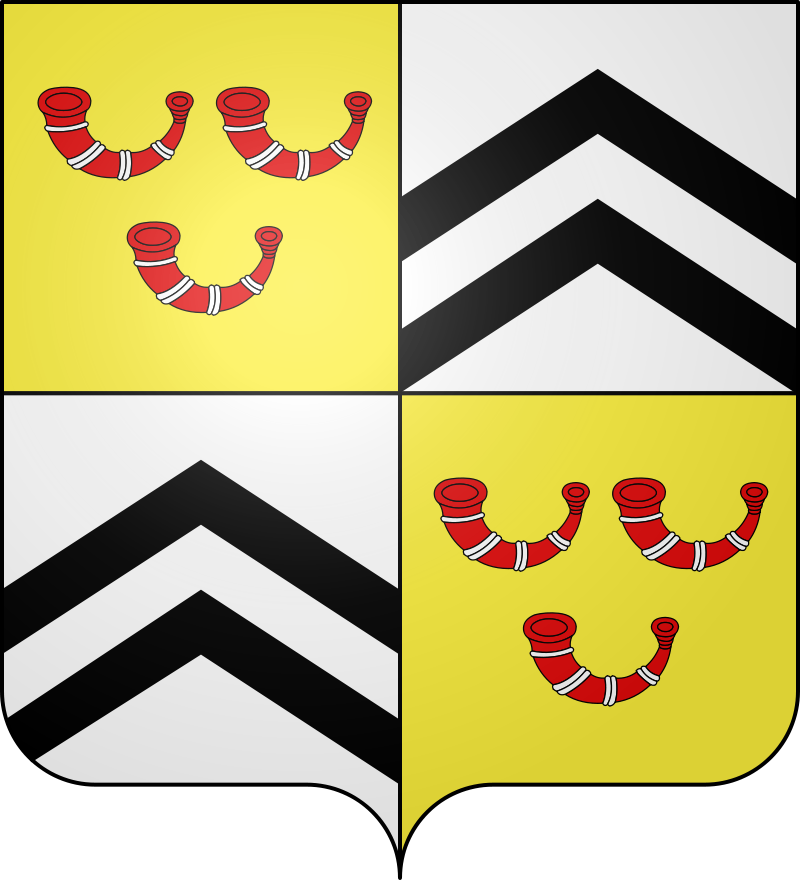 15
Témoignages - Mathieu Lemmens de Braine le Château
Etat d’avancement
Octroi du subside POLLEC 2021 : janvier 2022
Février 2022 : Approbation du règlement communal relatif à la prime AUDIT 
Avril 2022 : Désignation d’un BE en charge des audits
Mai – Juin 2022 : Communication autour du projet notamment dans l’Ascrienn
Mai 2022 : AGW – primes petits travaux
Traitement des premières demandes (R1 & R2) – Demandes pas abouties
Février 2023 : Modification du règlement et accès à la prime pour tous
Mars 2023 : traitement des premières demandes et validation des premières candidatures
Mai – Juin 2023 : 10 Dossiers d’audit en cours
16
Témoignages

Gwendoline Framba de Seraing
17
Témoignages - Hélène Bossut d’Ipalle
Territoire : Wallonie Picarde et Sud Hainaut  28 communes adhérentes

Marché en cascade avec 7 auditeurs différents
Prix forfaitaire pour un audit  : 700 euros HTVA en moyenne
Audit financé à 80% par le subside et 25% par le citoyen ou la commune (sur 8 communes)
Peu importe la catégorie de revenus
Publicité au démarrage du projet par presse, facebook, clip télé locale et relai par les 28 communes.
Plus de pub actuellement car nous sommes submergés de dossiers. 

Quelques séances d’informations en présentiel mais pas très efficace
Sur certaines plateformes les séances en présentiel fonctionnent très bien et sont essentielles
EN’Hestia teste « EN'Hesti@home », atelier  la maison type « Tupperwaere »
18
Témoignages - Hélène Bossut d’Ipalle
Sur 10 communes via POLLEC : 76 réalisés, 31 en cours – possibilités d’en faire encore une trentaine
Sur 18 communes via PLRE : 186 réalisés, 39 en cours/commande 

Actuellement 180 dossiers dans les phases post-audit (recherche entrepreneurs, analyse des devis, travaux, primes)

Le suivi demande beaucoup d’implication en personnel  compliqué via le subside POLLEC
19
Tour de table avancement
20
Tour de table - avancement
Répondre aux questions suivantes si possible : 
Marché attribué ou non ?
Avec combien d’auditeurs ?
Prix moyen d’1 audit
Public ciblé? R1/R2 ou tous?
Financement total ou partiel?
# audits réalisés 
Retour des candidats sur les travaux réalisés?

En quoi pourrions-nous vous aider?
21
Points clés
22
POINTS CLES


1. Difficultés d'atteindre les revenus R1 à R3
Raisons  :  
 Financement limité pour entreprendre des travaux de rénovation globale
 Coût Caution (50 €) ou du rapport de suivi
Solutions possibles :
 Suppression caution R1 à R3
 Prise en charge du premier rapport de suivi avec l'audit pour les revenus R1
 Communication adaptée au public cible ex. via tuteur énergie, attention aux démarches en ligne, prévoir un accompagnement spécifique
3. Besoin d'un suivi du citoyen après l'audit: nécessité d’y dédier du RH
4.Freins demande de permis d'urbanisme (PEB alors que l'audit a déjà été réalisé).
5.Crainte par rapport au  délai de remise du module de suivi de travaux et fin du subside POLLEC.
6.  Point d’attention CSC: 
Prévoir de solliciter de nombreux auditeurs pour avoir un retour
Clause de réévaluation du prix des audits 
Option proposée ds le marché : suivi des travaux , analyse des devis, suivi des chantiers
7. Communication :  toute boite, séance d'info avec les guichets et personne ressource au sein du SWCS, auditeur, intégrer le logo Walloreno, modèles de documents de communication issus de Walloreno…
8. Liste des entreprises agréées au sein de la commune : liste via BCE et ADL, Embuild (ancienne confédération de la construction), outils : charte, texte primes pour sélection des entrepreneurs
9.Facilitation du contact vers la SWCS
10 .Sélection des candidatures :
Quickscan réalisé préalablement à la sélection
Entretien avec les citoyens préalable à la sélectionner les citoyens
Sélection des bâtiments peu isolés en priorités
23
Merci pour votre attention!
Contact:
helene.bossut@ipalle.be
conventiondesmaires@spw.wallonie.be 
Site internet : conventiondesmaires.wallonie.be
One drive : partage de documents